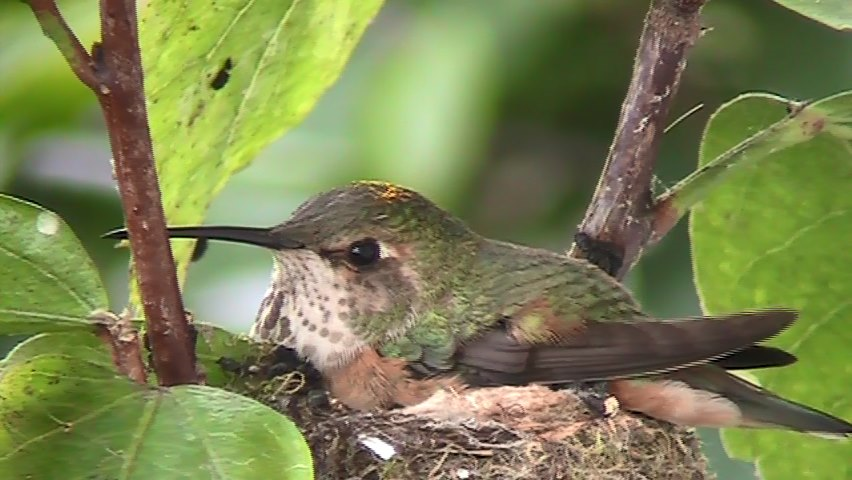 [Speaker Notes: Female Anna’s Hummingbird, LMU campus.]
Hummingbirds at the Gottlieb Native Garden
[Speaker Notes: From foreground to background:  Female Anna’s; Male Allen’s; Male Allen’s (photo taken by Maria Curley).]
Anna’s Female Hummingbird Nest at Loyola Marymount University
[Speaker Notes: 2016 LMU – Photo taken by Maria Curley (near dorm closest to UHall bridge)]
[Speaker Notes: Male Allen’s – near LMU Bluff (Photo taken by Maria Curley).]
[Speaker Notes: Male Allen’s – near LMU Bluff –(Photo taken by Maria Curley).]
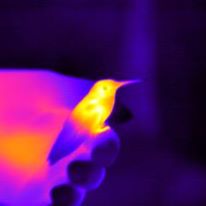 LMU thermal image of hummingbird, taken with Flir Vue Pro R thermal camera, part of an Experiment.com project, “A Mother’s Work is Never Done: Using Thermal Imaging to Detect Torpor in Nesting Hummingbirds”.
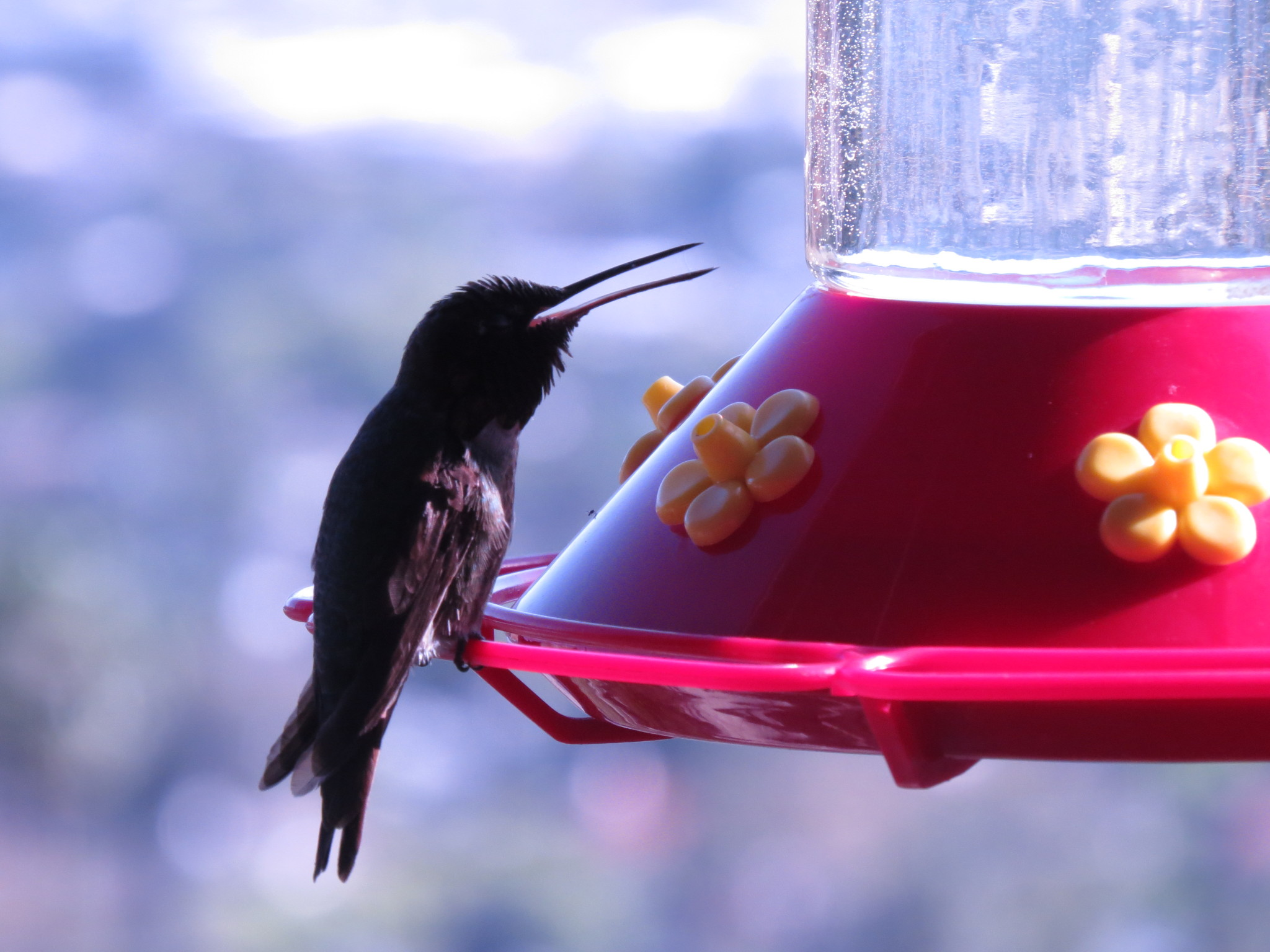 Hummingbird trying to keep cool on a hot summer day in Burbank, CA.
[Speaker Notes: Hummingbird at feeder on Jeff & Linnea Milam porch (LMU CURes partners in hummingbird research, Burbank, CA); photo taken by Maria Curley.]
[Speaker Notes: Male Anna’s hummingbird at LMU feeder (Photo taken by Maria Curley).]
Anna’s and Allen’s Hummingbirds at the Gottlieb Native Garden
[Speaker Notes: (Photo taken by Maria Curley).]
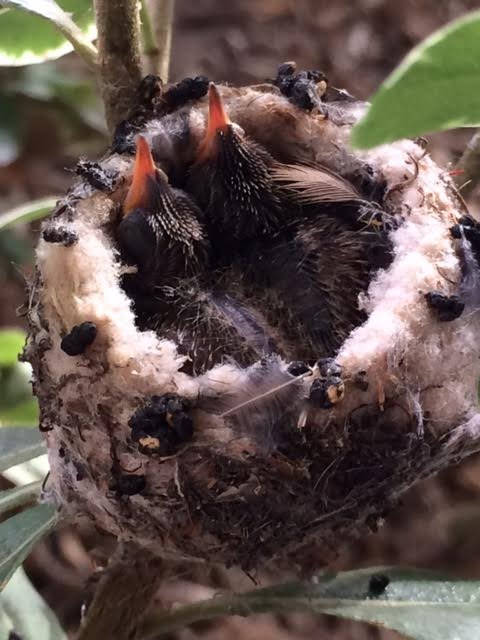 Allen’s Hummingbird Chicks, LMU Nest
[Speaker Notes: (Game camera photo).]
[Speaker Notes: Thermal image of female hummingbird brooding chicks (LMU nest); taken with Flir Vue Pro R.]
[Speaker Notes: Thermal image of female hummingbird feeding chicks (LMU nest); taken with Flir Vue Pro R.]
[Speaker Notes: Female Anna’s hummingbird at feeder on LMU campus (photo taken with game camera).]
Female Anna’s hummingbird incubating eggs
[Speaker Notes: LMU campus.]
[Speaker Notes: Male Allen’s hummingbird, Playa Vista, CA (Photo by Maria Curley).]
Hummingbird EggsLMU NestJan 30, 2018